دور الاعلام في دعم التنمية المستدامة نحو مستقبل واعد ومسؤول
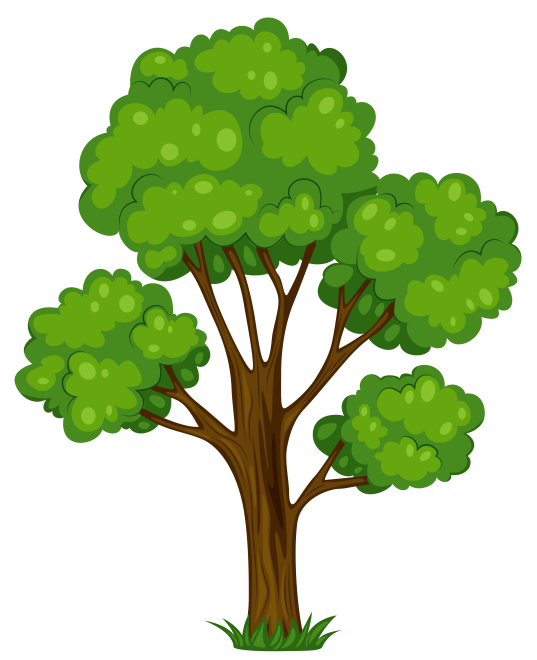 م.م  رند قصي مجيد
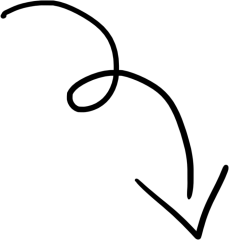 أهداف الندوة



 • تسليط الضوء على أهمية الإعلام في دعم أجندة التنمية المستدامة.
• تعزيز دور الصحفيين والإعلاميين في نشر الوعي البيئي والاجتماعي.
• مناقشة التحديات التي تواجه الإعلام في تحقيق التنمية المستدامة.
• طرح مقترحات لتطوير استراتيجيات إعلامية فعالة في هذا المجال.
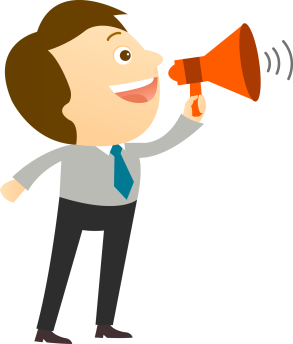 المقدمة
يشهد العالم اليوم تحديات بيئية واقتصادية واجتماعية متزايدة، ما يفرض علينا تبني حلول مستدامة تضمن تحقيق التوازن بين النمو الاقتصادي، والحفاظ على البيئة، وتعزيز العدالة الاجتماعية. في هذا السياق، يبرز الإعلام كقوة رئيسية في نشر الوعي، وتحفيز الأفراد والمؤسسات لاتخاذ قرارات مسؤولة تدعم التنمية المستدامة. ومن هنا تأتي أهمية ندوتنا اليوم، التي تسلط الضوء على “دور الإعلام في دعم التنمية المستدامة نحو مستقبل واعد ومسؤول.”
المحاور الرئيسية للندوة

1. الإعلام كأداة لنشر الوعي البيئي والاجتماعي

يلعب الإعلام بمختلف أنواعه – التقليدي والرقمي – دورًا جوهريًا في توعية الجمهور بالقضايا البيئية مثل تغير المناخ، والتلوث، وإدارة الموارد الطبيعية. من خلال التقارير الصحفية، والأفلام الوثائقية، والحملات الإعلامية، يمكن للإعلام تحفيز الأفراد على تبني ممارسات صديقة للبيئة، ودفع الحكومات والشركات نحو تبني سياسات أكثر استدامة
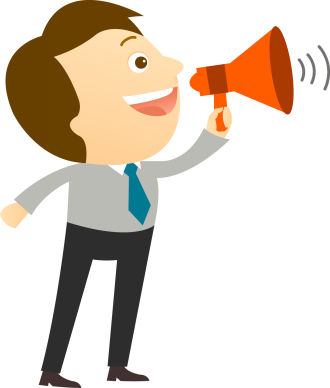 2. تعزيز دور الإعلام في دعم السياسات التنموية

تحتاج التنمية المستدامة إلى سياسات متوازنة تأخذ في الاعتبار الأبعاد الاقتصادية والاجتماعية والبيئية. وهنا يأتي دور الإعلام في تسليط الضوء على أهمية هذه السياسات، ونقل آراء الخبراء والمختصين، وتشجيع النقاشات المجتمعية حولها. كما يسهم الإعلام في مراقبة تنفيذ هذه السياسات، ما يضمن المزيد من الشفافية والمساءلة.
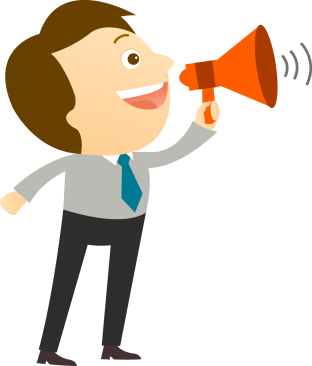 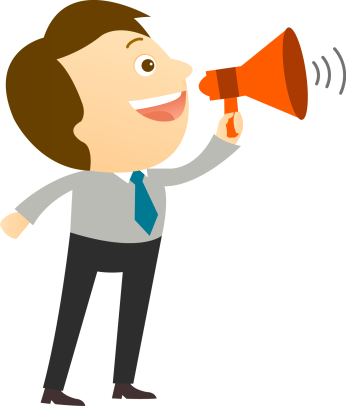 3. الإعلام والمسؤولية الاجتماعية للشركات والمؤسسات

أصبحت الشركات اليوم مطالبة بتبني استراتيجيات مسؤولة بيئيًا واجتماعيًا، وهنا يلعب الإعلام دورًا مهمًا في تسليط الضوء على التجارب الناجحة، وتشجيع الشركات الأخرى على الانخراط في مشاريع تنموية تخدم المجتمع والبيئة.
4. الإعلام الرقمي ودوره في تعزيز ثقافة التنمية المستدامة

في عصر التكنولوجيا، أصبح الإعلام الرقمي ومنصات التواصل الاجتماعي أداة رئيسية في نشر المعلومات حول التنمية المستدامة. المدونات، والبودكاست، والفيديوهات التوعوية تلعب دورًا كبيرًا في تعزيز الوعي الجماهيري، وجذب انتباه الشباب نحو القضايا البيئية والاجتماعية الملحة.
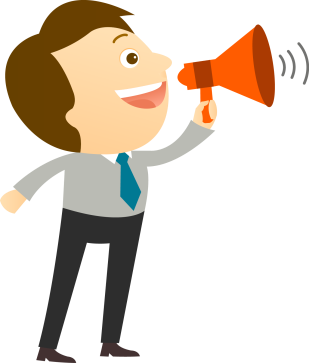 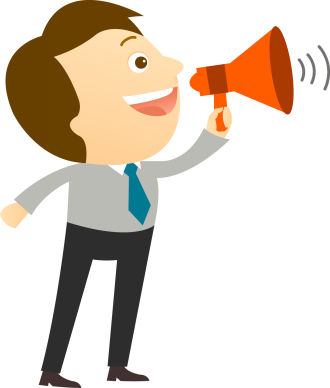 التحديات التي تواجه الإعلام في دعم التنمية المستدامة

على الرغم من الدور الإيجابي للإعلام، إلا أنه يواجه العديد من التحديات مثل تضليل المعلومات، والتمويل غير الكافي للإعلام البيئي، وضعف الاهتمام الجماهيري بالقضايا التنموية. لذا، لا بد من تعزيز الشراكة بين وسائل الإعلام والجهات الحكومية والخاصة لضمان استمرارية الجهود الإعلامية في دعم التنمية المستدامة.
التوصيات والمخرجات المتوقعة


 • وضع آليات لتعزيز التعاون بين الإعلاميين والخبراء في مجالات التنمية المستدامة.
 • إنشاء منصات إعلامية متخصصة لنشر المحتوى البيئي والاجتماعي الهادف.
 • تعزيز التشريعات التي تضمن حرية الإعلام في تناول قضايا التنمية المستدامة.
 • تشجيع الشركات ووسائل الإعلام على تبني ممارسات مسؤولة بيئيًا واجتماعيًا.
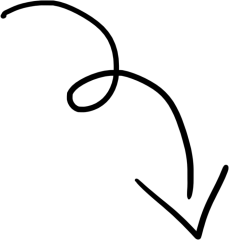 شكرا لحضوركم وحسن الاصغاء
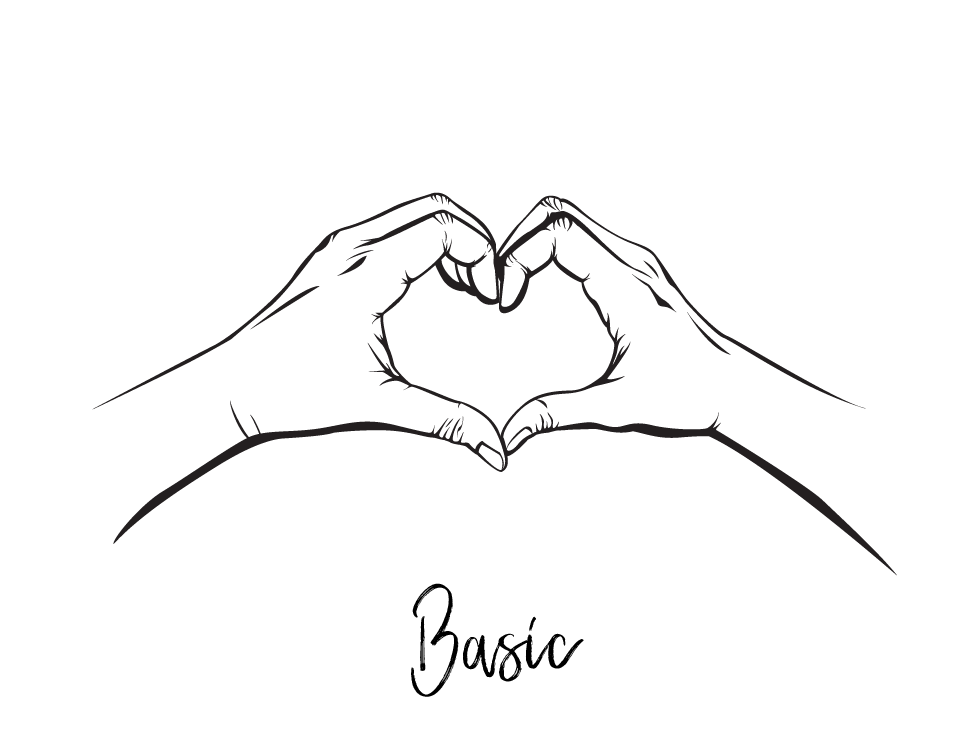